Welcome
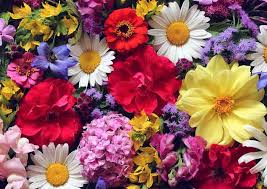 Md.Nazmul Hasan NahidLecturerDepartment of Management
Alhaj Noor Mia College
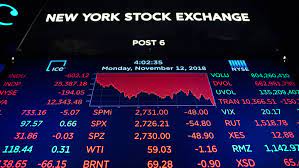 Sources of Capital Structure
What is capital structure:
Sources of capital structure:
How can an organization arrange their fund:
How business success depends on proper collection of fund.
Capital structure means a process how firns collect their desired fund.
1.Equity Capital2.Debt Capital3.Preferred stock Capital4.Retainied Earnings
1.What is capital structure?2.Mention the types of capital?
A firm can raise fund from money maeket and capital maeket. Such as bank and other financial institutions. They also arrange momey from stock exchange by issuing shares and bonds.
A business can have ultimate success if funds are collected and distributed properly. If they chose share capital then number of stockholders will be increased. If they borrow fund then they will have to pay interest. Now they will be successful if they can take check and alance dission.
b
Home Work:1.Importance of capital structure.2.Why debt capital is called the best source of capital?
Thank You
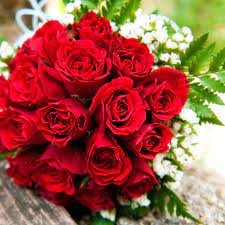